Cambridge University and the Natural approach to teaching Science
John Biggins... University of Cambridge
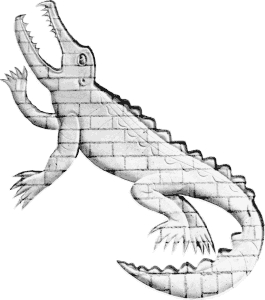 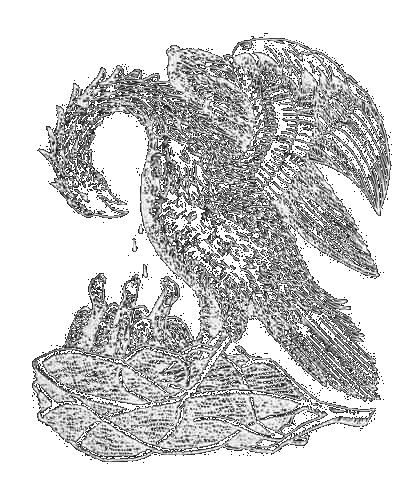 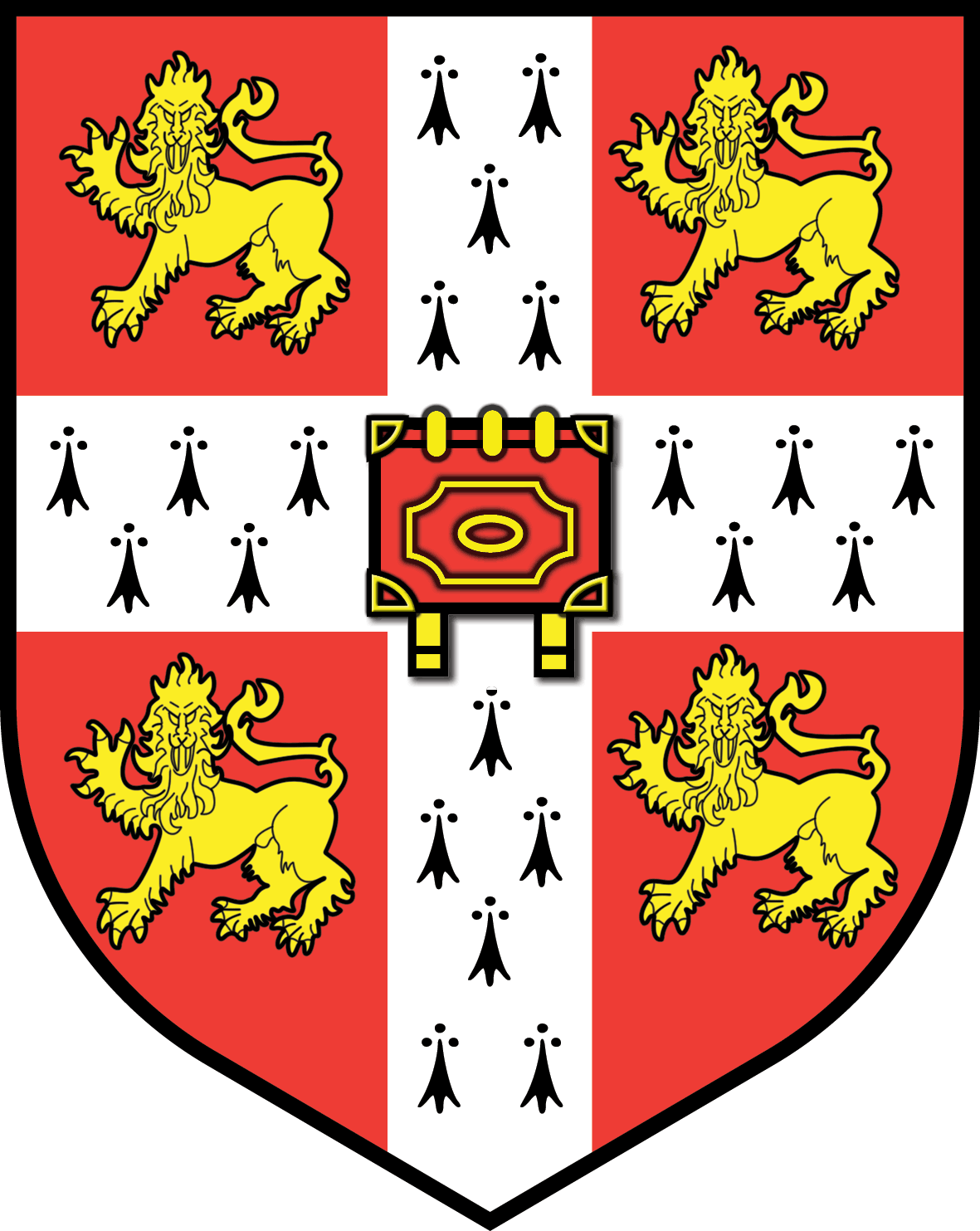 Who are Cambridge Teaching?
About 600 Natural Scientists per year
 Mostly 18 years old
 Top ~1.5% of the population
 Already rather specialized – 4 A-levels
 Broadly divided 50:50 between Physical and Biological Sciences
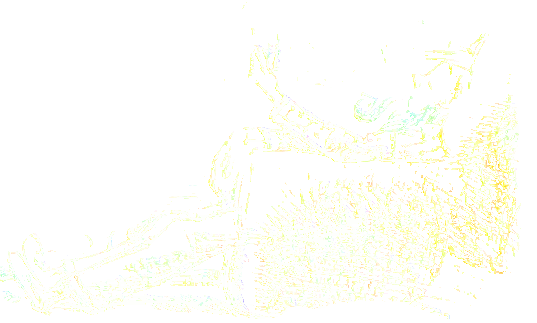 Natural Science…
4th Year: More Specialization
3rd Year: 1 Subject
2nd Year: 3 Subjects
1st Year: 4 Subjects
Why?
Old – First taught in 1849 – everything compulsory
 Current form from the 1950’s,
 Chemistry colliding with physics + biology – structure of DNA
 Important developments to the “narrative of science” occurring in several fields – big bang vs steady state, DNA, start of plate tectonics…
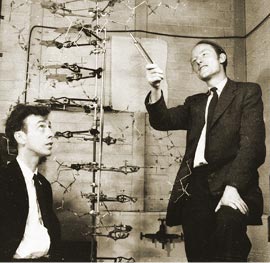 Isn’t science really one subject anyway?
The first year
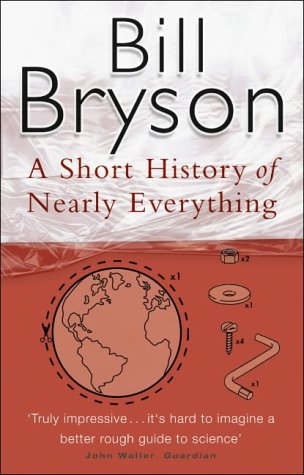 Biology of Cells
 Chemistry 
 Computer Science
 Geology
 Evolution and Behaviour
 Material and Mineral Science
 Mathematics (3 types)
 Physics
 Physiology of Organisms
The second year
Animal Biology
 Biochemistry and Molecular Biology
 Cell and Developmental Biology
 Chemistry (x2)
 Ecology
 Experimental Psychology
 Geological Sciences (x2)
 History and Philosophy of Science
 Materials Science and Metallurgy
 Mathematics
 Mineral Sciences
 Neurobiology
 Pathology
 Pharmacology
 Physics (x2)
 Physiology
 Plant and Microbial Sciences
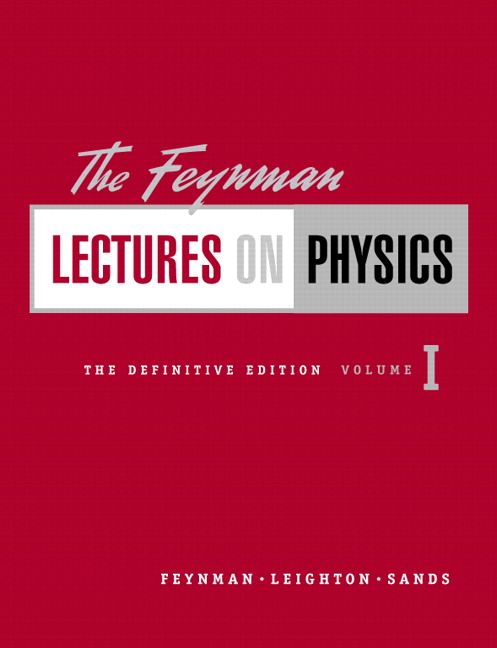 Third and fourth years
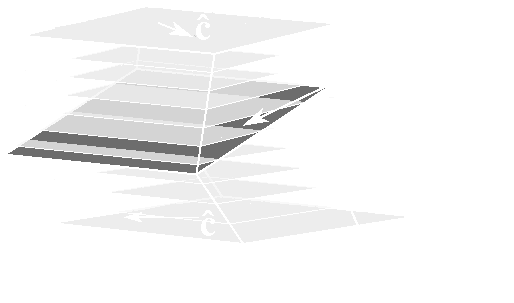 Astrophysics (+ 4th year)
 Biochemistry (+ 4th year)
 Chemistry (+ 4th year)
 Genetics
 Geological Sciences: (+ 4th year)
 History and Philosophy of Science (+ 4th year)
 Materials Science and Metallurgy  (+ 4th year)
 Neuroscience
 Pathology
 Pharmacology
 Experimental and Theoretical Physics  (+ 4th year)
 Physiology, Development and Neuroscience
 Plant Sciences
 Psychology
 Zoology
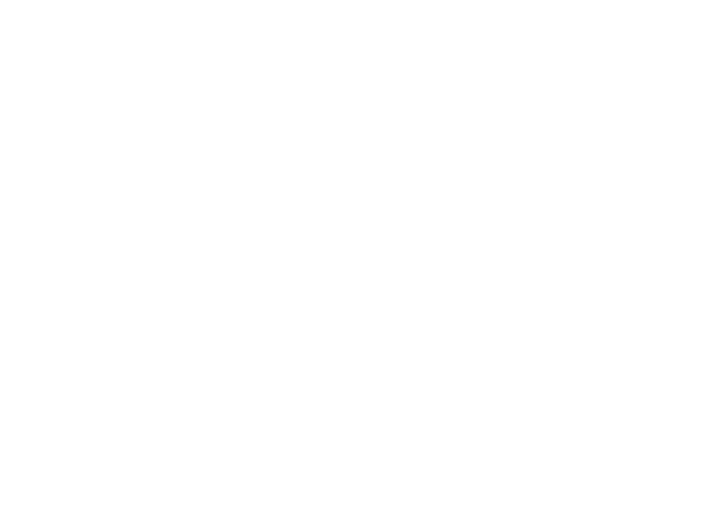 The Colleges
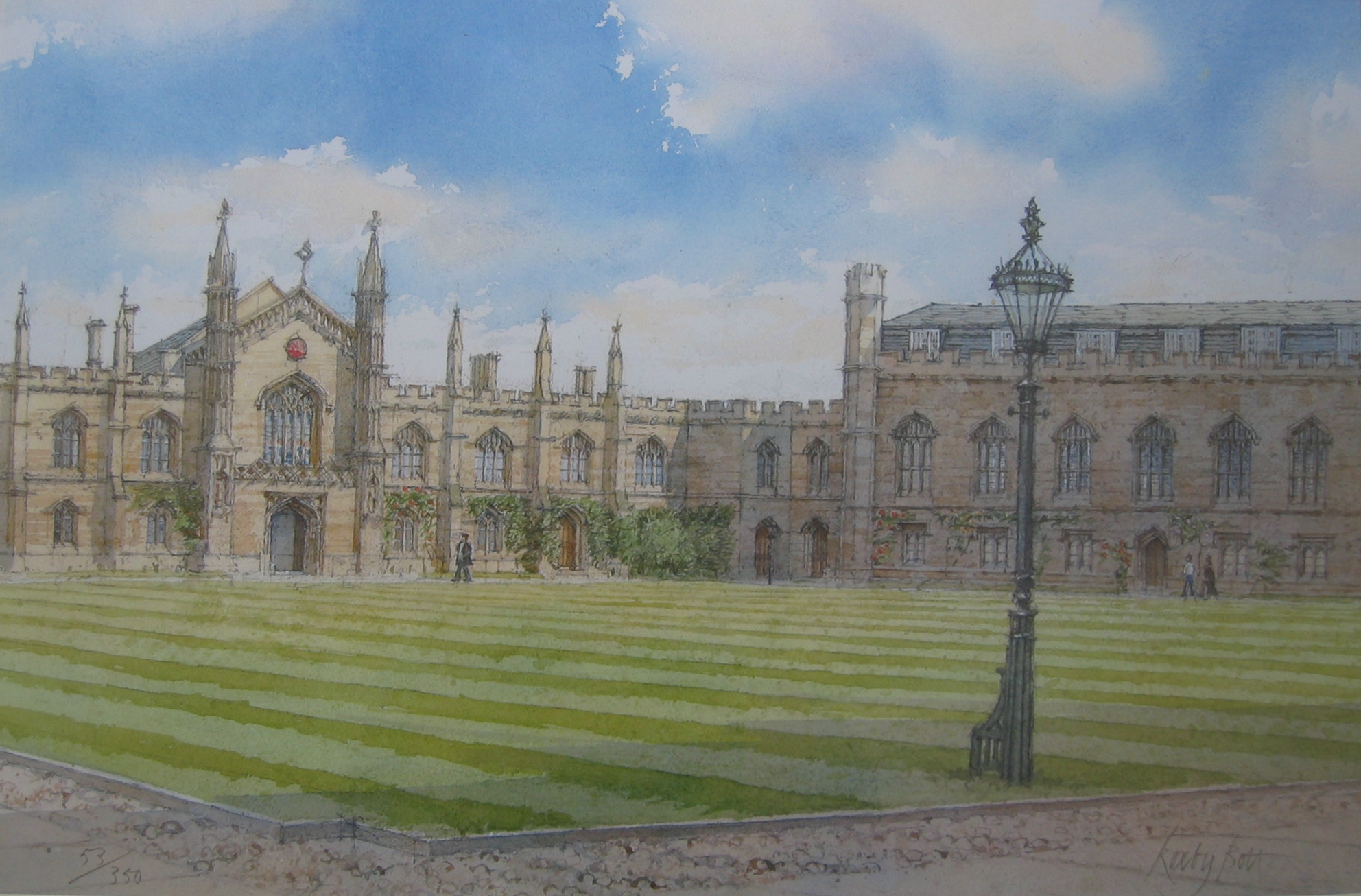 Students try to undermine it
 Double subjects in the second year
 Doesn’t link to other departments – engineering, maths, computer science
 Sacrifice some content in your ultimate specialization
Everyone has some breadth
 Enough specialization to think deeply and get very good at something
 Strong group identity as scientists
 Try before you buy
 Specialization in non-school subjects
 Produces successful researchers
 Makes the subjects compete
_
+
Room for improvement?
Remove double second year options?
 Remove “easy” maths for biologists?
 Fewer options in the first + second year?
 Compulsory maths in the 2nd year?
 Computer science options?
 Better integration with other triposes? Cambridge very much makes “Scientists”, “Engineers” and “Mathematicians” .
How much of their undergraduate education do researchers actually use?
Thermodynamics
Relativity and Electromagnetism
Advanced Quantum Mechanics
Theoretical Physics 1
Theoretical Physics 2
Astrophysics
Soft Matter physics
Particle physics
Condensed Matter Physics


Classical field theory (general relativity)
Condensed matter field theory
Quantum field theory
Gauge field theory
Information theory
Project
Phase transitions + critical phenomena
1A Physics
1A Maths 



Electromagnetism
Quantum Mechanics
1B Maths
Maths Methods
Thermodynamics
Statistical Physics
Classical Dynamics
Experimental Methods
Waves and Oscillations
Thermodynamics
Relativity and Electromagnetism
Advanced Quantum Mechanics
Theoretical Physics 1
Theoretical Physics 2
Astrophysics
Soft Matter physics
Particle physics
Condensed Matter Physics


Classical field theory (general relativity)
Condensed matter field theory
Quantum field theory
Gauge field theory
Information theory
Project
Phase transitions + critical phenomena
1A Physics
1A Maths 



Electromagnetism
Quantum Mechanics
1B Maths
Maths Methods
Thermodynamics
Statistical Physics
Classical Dynamics
Experimental Methods
Waves and Oscillations
Is this a communication problem?
Biologist
Chemist
Physicist
Geologist
Medic
Biologist
Chemist
Physicist
Geologist
Medic
Biologist
Chemist
Physicist
Geologist
Medic
Biologist
Chemist
Physicist
Geologist
Medic
?
Not everyone goes into research.
Last Points
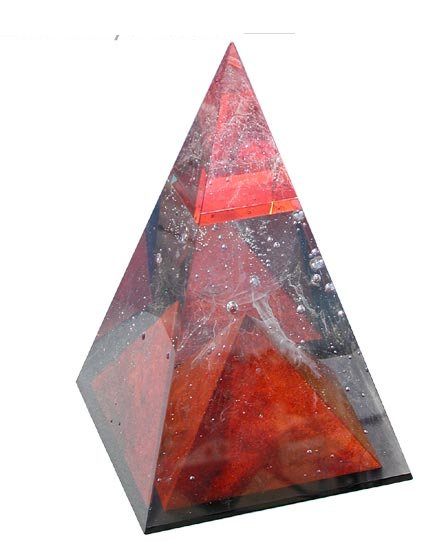 Specialization + Breadth
 Flexibility
 Group identity
 Its hard
 I really enjoyed it
“I have been working with biologists for about ten years and now I am beginning to understand their questions.”
Theoretical physicist
“I am not a physicist, but I will try to explain this anyway, if I can.”
“I am not a biologist, but ….”
(Too often?) heard at conferences
“Education is one of the most difficult areas when talking to politicians. Everyone has an (expertise) opinion about it because they have all gone to school themselves.”
Expert on education
Politician(?)
What should universities produce?
	
	Engineers?

	Scientists?

	Research results...?
Does cross-disciplinary research (biology/physics/medicine…) require cross-disciplinary/broad educational programs?
Broad educational programs –

“Little knowledge about a lot of things”
(Generalists)

Narrow educational programs –

“Expert on (a few) important things”
(Experts)
Could students with broader knowledge build bridges between researchers/groups from different disciplines?
What do (biotech) industry need?
Physics – Biology
Engineering - Medicine
“Can I take this course?”

“No, this is a physics program!”

Do/should we encourage students to look into other disciplines?

Do we allow students to change their direction/interests during their education?
Students:

What do you think about your educational programs?
Researchers:

What do you think about your own (undergraduate) education?
When to broaden/change your field(s) of research?

	– when you start your PhD studies
	– as a post-doc
	– when you have become an expert in 		your first field
	– don’t. Work with experts from other 		fields.